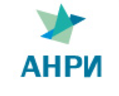 Российские экономические журналы:проблемы интернационализации
По результатам анкетирования АНРИ
АНРИ (Секция развития отечественных экономических журналов),
Кириллова О.В., Медведева О.О.
Москва, 2018 г.
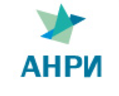 Структура доклада
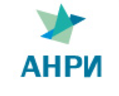 анкетирование АНРИ
Решение ВАК от 15 июня 2017 г. № 1-пл/1

 «О дальнейших направлениях совершенствования и оптимизации перечня рецензируемых научных изданий, в которых должны быть опубликованы основные научные результаты диссертаций на соискание ученой степени кандидата наук, на соискание ученой степени доктора наук»

«ВАК совместно с Департаментом аттестации научных и научно-педагогических работников Минобрнауки России начинает анализ деятельности рецензируемых научных изданий, включенных в текущий Перечень ВАК на основе анкеты, разработанной Ассоциацией научных редакторов и издателей (далее – АНРИ)»

Анкетирование с  1.08.2017-30.09.2017

Более 2500 журналов в системе
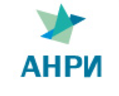 анкетирование АНРИ
Уникальный источник данных о всех сферах деятельности журналов 
(8 тематических блоков по основным направлениям деятельности журнала, более 300 единиц информации)

Возможность выгрузки в excel и аналитической обработки полученных данных.
2500 журналов/ 300 показателей
Интернационализация
289 журналов по экономике
Цель: 
анализ степени интернационализации 
препятствия на пути к интернационализации
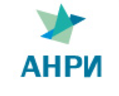 Интернационализация: как измерить?
Интернационализация
Национальное разнообразие авторов
Национальное разнообразие читателей, подписчиков и тех, кто цитирует 
Соавторские связи 
Национальная структура редакционного совета/ редколлегии
Возможность выбора языка публикации 

M. ZITT, E. BASSECOULARD INTERNATIONALIZATION OF SCIENTIFIC JOURNALS: A MEASUREMENT BASED ON PUBLICATION AND CITATION SCOPE // Scientometrics,
Vol. 41, Nos 1-2 (1998) 255-271
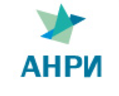 Интернационализация: как измерить?
Процесс внедрения международной составляющей во все сферы деятельности журналов
Интернационализация
Внедрение международных стандартов качества (универсализация): как в сфере управления правами интеллектуальной собственности, так и в соблюдения норм международной издательской этики
Интеграция международного компонента в сферу управления журналом
1
4
Международная система научной коммуникации
2
«Открытость» для международного сообщества
Международная востребованность портфеля статей
3
5
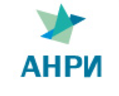 Интернационализация: как измерить?
Интеграция международного компонента в сферу управления журналом
Состав редколлегии/ редсовета
Участие в рецензировании
Языковое разнообразие портфеля статей
Степень интернационализации научно-редакторского процесса
Участие членов РК в процессе рецензирования
Возможность публикации на иностранном языке
РК как рабочий орган журнала
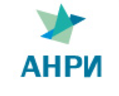 Интернационализация: как измерить?
Состав редколлегии/ редсовета
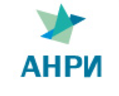 Интернационализация: как измерить?
Состав редколлегии/ редсовета
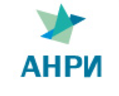 Интернационализация: как измерить?
Участие иностранцев в формировании портфеля статей
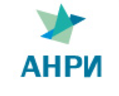 Интернационализация: как измерить?
Языковое разнообразие портфеля статей
Публикация статей на английском языке в основной версии журнала, %.
Наличие переводной версии
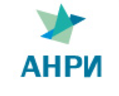 Интернационализация: как измерить?
Интеграция международного компонента в сферу управления журналом
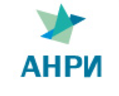 Интернационализация: как измерить?
Международная система научной коммуникации
Соавторство
География авторов
Вовлеченность авторов в международную систему научного знания (чтение исследований на иностранном языке)
Степень интернационализации системы научной коммуникации журнала
Широта распространения
Международные научные связи авторов
Уровень языковой компетенции авторов
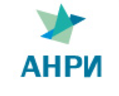 Интернационализация: как измерить?
География авторов
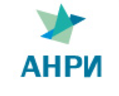 Интернационализация: как измерить?
География авторов
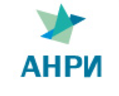 Интернационализация: как измерить?
Вовлеченность авторов в международную систему научного знания (чтение исследований на иностранном языке, публикации на иностранном языке)
Публикация статей на английском языке в основной версии журнала, %.
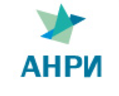 Интернационализация: как измерить?
Международная система научной коммуникации
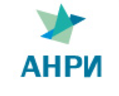 Интернационализация: как измерить?
«Открытость» для международного академического сообщества
Метаданные на английском языке
Полнота представленных данных на англоязычной версии сайта
Наличие полноценной переводной версии
Индексирование международными БД
Возможность видимости журнала международному научному сообществу
Полнота метаданных
Отсутствие языкового барьера
Присутствие в англоязычном онлайн пространстве
Интернационализация: как измерить?
Метаданные на английском языке
Интернационализация: как измерить?
Англоязычный сайт: полнота имеющейся информации
Интернационализация: как измерить?
Англоязычный сайт
Интернационализация: как измерить?
Индексация МДБД
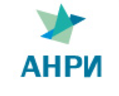 Интернационализация: как измерить?
«Открытость» для международного академического сообщества
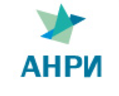 Интернационализация: как измерить?
Внедрение международных издательских стандартов
DOI
Открытые лицензии
Издательская этика
Степень интеграции в международное издательско-правовое поле
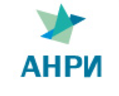 Интернационализация: как измерить?
DOI
17 указали тип Открытой лицензии
Интернационализация: как измерить?
Издательская этика.
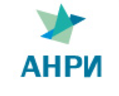 Интернационализация: как измерить?
Внедрение международных издательских стандартов
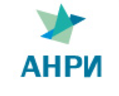 Интернационализация: как измерить?
Что показало анкетирование?
Почти 80% журналов по экономике не соответствуют одному из требований МНБД по географии РК и РС;
Понимание функций между между РК и РС размыто;
Необходимость большей вовлеченности членов РК в процесс формирования портфеля статей;
Необходимость географического расширения состава РК и привлечения ее членов к созданию новых направлений сотрудничества  для развития журнала;
Не отработана практика подготовки и выпуска статей в соавторстве, слабо используются система международных научных связей организации – учредителя;  
Билингвальность становится довольно распространенной практикой (более 40 % журналов), однако сайт слабо используется в качестве инструмента продвижения журнала;
Журналы недостаточно активно используют современные информационные ресурсы в своей текущей деятельности;
 Из всех критериев наиболее слабые показатели у журналов в части их приобщения к международной нормативно-издательской практики
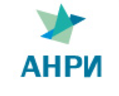 Интернационализация: как измерить?
Задачи для редакций
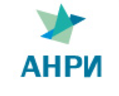 СПАСИБО ЗА ВНИМАНИЕ!